Varmt välkomna!
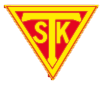 Föräldramöte P11
Agenda
Ledare och trupp 2024
Seriespel
Habo cup 2024
Matcher
Träningar
Åtaganden och avgifter
Lagkassan
Övriga frågor
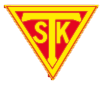 !
Föräldramöte P11
Agenda
Ledare och trupp 2024
Seriespel
Habo cup 2024
Matcher
Träningar
Åtaganden och avgifter
Lagkassan
Övriga frågor
!
!
!
Niomannafotboll – större plan, fler motståndare och lagkamrater, offside
Poäng räknas
Anmälda till två serier med olika nivå på motstånd
Vi tar ut lag utifrån att alla ska få chansen att utvecklas i sin takt och utifrån sina förutsättningar
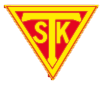 Föräldramöte P11
Agenda
Ledare och trupp 2024
Seriespel
Habo cup 2024
Matcher
Träningar
Åtaganden och avgifter
Lagkassan
Övriga frågor
29 – 30 juni
Två lag anmälda
Ingen övernattning och alla löser mat på egen hand osv.
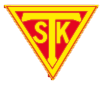 Föräldramöte P11
Agenda
Ledare och trupp 2024
Seriespel
Habo cup 2024
Matcher
Träningar
Åtaganden och avgifter
Lagkassan
Övriga frågor
Matcherna ligger ute i kalendern, men kan komma att flyttas
Kallelser kommer efter torsdagsträningarna
Svara så fort som möjligt så att vi hinner ta in eventuell ersättare, senast 14.00 på fredagen – obesvarad kallelse=Nej tack
Alla blir kallade och ska få spela – men…
Man behöver i normalfallet ha tränat i veckan innan match
Behöver vi dubblera så går vi efter träningsstatistik
Varsitt matchställ som ni ansvarar för själva – förutom målvaktsstället
Skor, benskydd och vattenflaska ska alltid med
Ombyte och dusch tillsammans med laget!

Viktigt! Alltid rätt inställning och mat i magen!
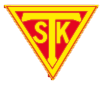 Föräldramöte P11
Agenda
Ledare och trupp 2024
Seriespel
Habo cup 2024
Matcher
Träningar
Åtaganden och avgifter
Lagkassan
Övriga frågor
Tisdagar och torsdagar 17.00-18.45 på TSK, inklusive nerjogg och stretch
Teoripass då och då
Tacka ja eller nej i god tid så att vi kan planera träningarna
Kom i tid!
Träningskläder efter väder, skor, benskydd och vattenflaska
Ombyte och dusch med laget!

Viktigt! Alltid rätt inställning och mat i magen!
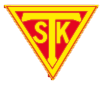 Föräldramöte P11
Agenda
Ledare och trupp 2024
Seriespel
Habo cup 2024
Matcher
Träningar
Åtaganden och avgifter
Lagkassan
Övriga frågor
Pantinsamlingar

Kioskbemanning

Medlemsavgifter etc.
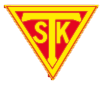 Föräldramöte P11
Agenda
Ledare och trupp 2024
Seriespel
Habo cup 2024
Matcher
Träningar
Åtaganden och avgifter
Lagkassan
Övriga frågor
Saldo: 56 311 kronor

Mål: Gothia cup 2025

Övriga inkomster:
Sponsorhuset
Ev. försäljning som anordnas av er föräldrar
Ev. packjobb och liknande
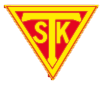 Föräldramöte P11
Agenda
Ledare och trupp 2024
Seriespel
Habo cup 2024
Matcher
Träningar
Åtaganden och avgifter
Lagkassan
Övriga frågor
Nya kompiskontrakt kommer att upprättas efter spelarmötet på torsdag
I år får killarna börja döma – anmäl intresse till ledarna
Klubbkläder
Vi har eget Instagramkonto – säg till om ert barn inte vill vara med på bild
SMS-gruppen viktig, särskilt vid mer ”akuta” meddelanden
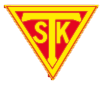 Föräldramöte P11
Agenda
Ledare och trupp 2024
Seriespel
Habo cup 2024
Matcher
Träningar
Åtaganden och avgifter
Lagkassan
Övriga frågor